Bárbara Pérez Gavilán Ramírez
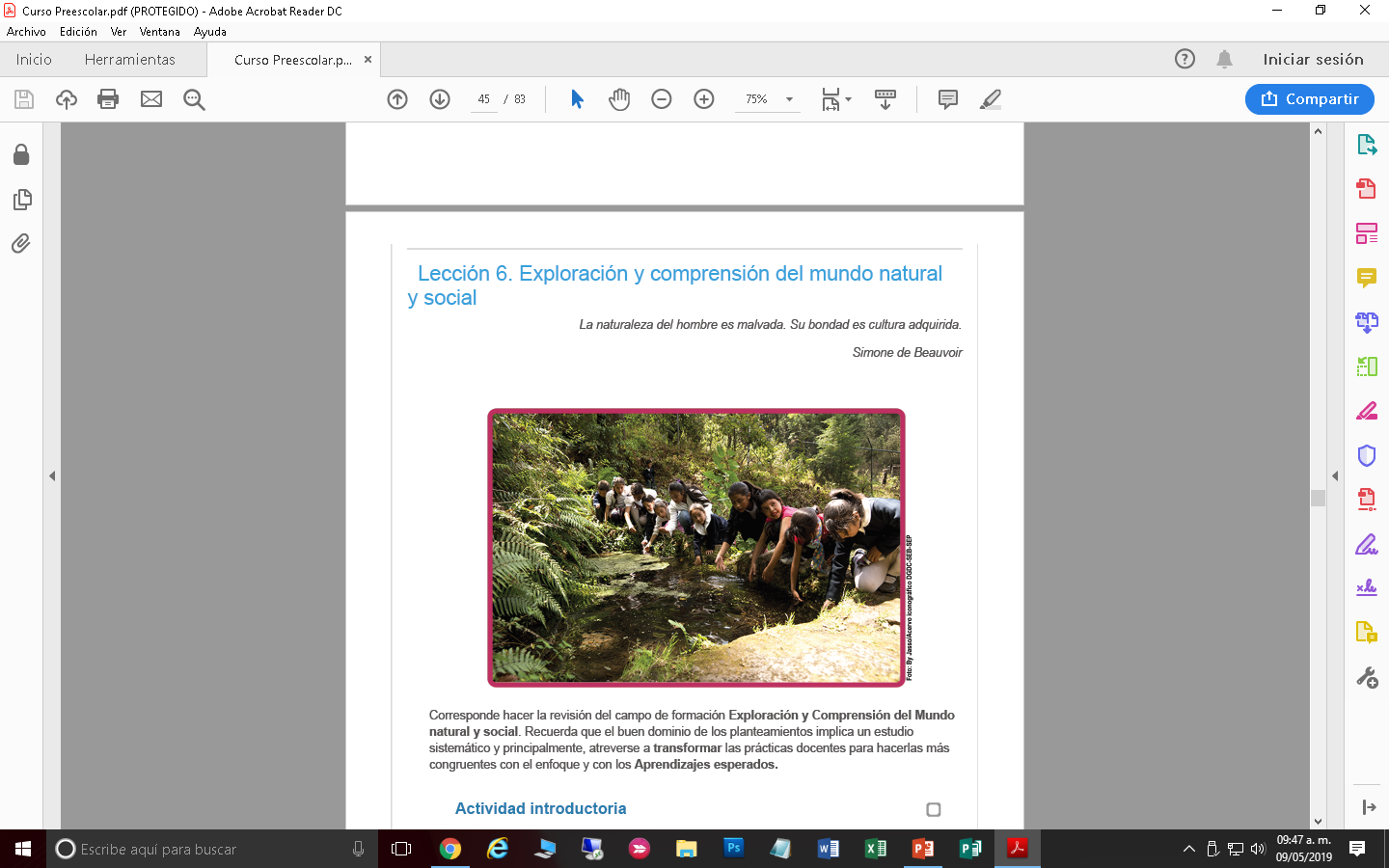 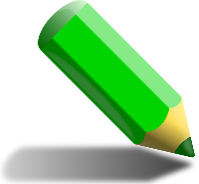 EVIDENCIAS DE TRABAJO
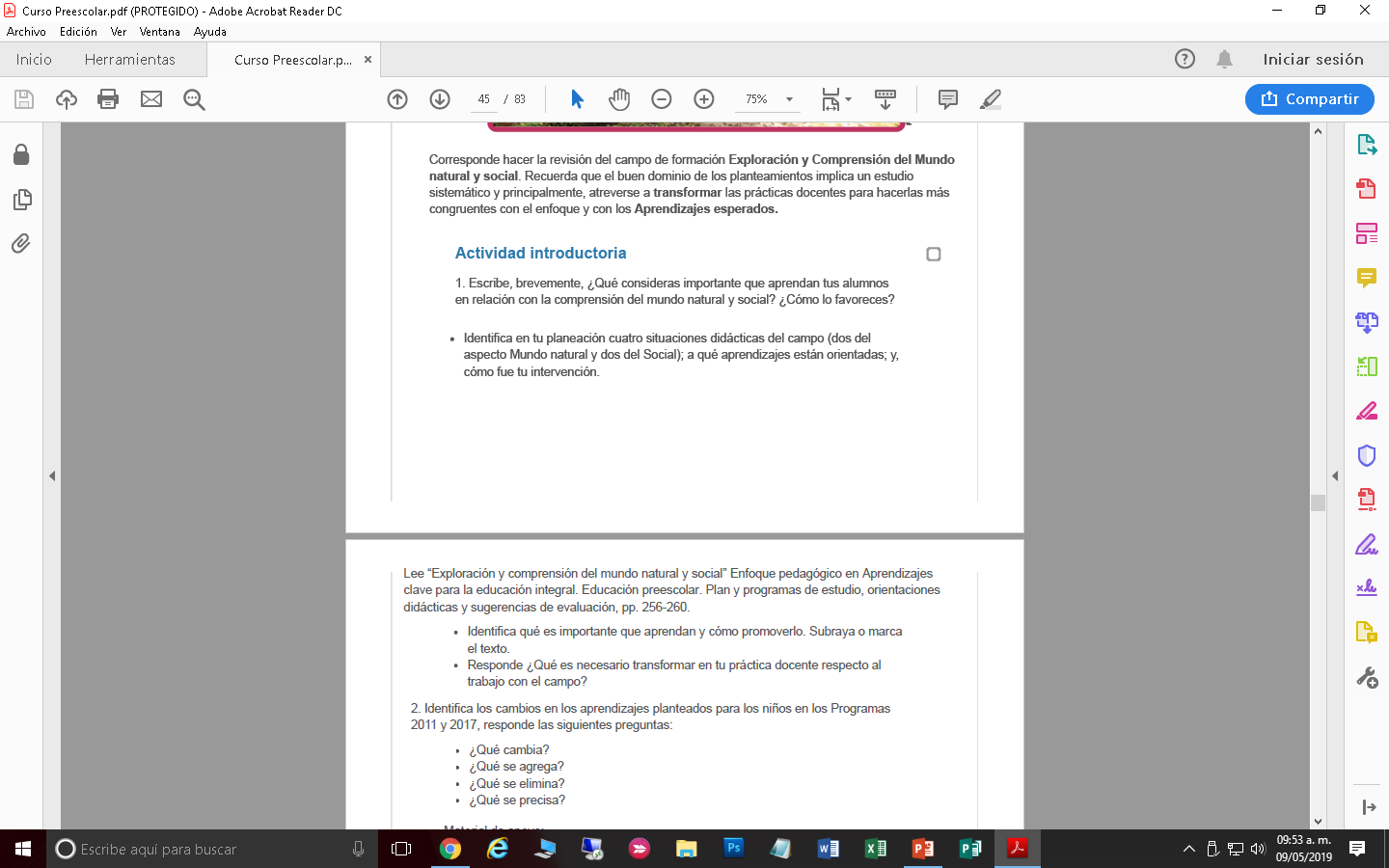 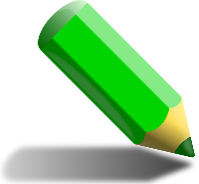 EVIDENCIAS DE TRABAJO
Considero Importante que los alumnos demuestren interés en realizar diferentes actividades mediante la manipulación, experimentación y observación en distintos espacios y elementos, para que ellos mismos formulen su hipotesis y comparen con los fundamentos teóricos de las actividades planeadas. 
Lo favorezco animando a los alumnos a desarrollar su autonomía en diferentes actividades, donde involucren mucho la manipulación, por ejemplo en experimentos.
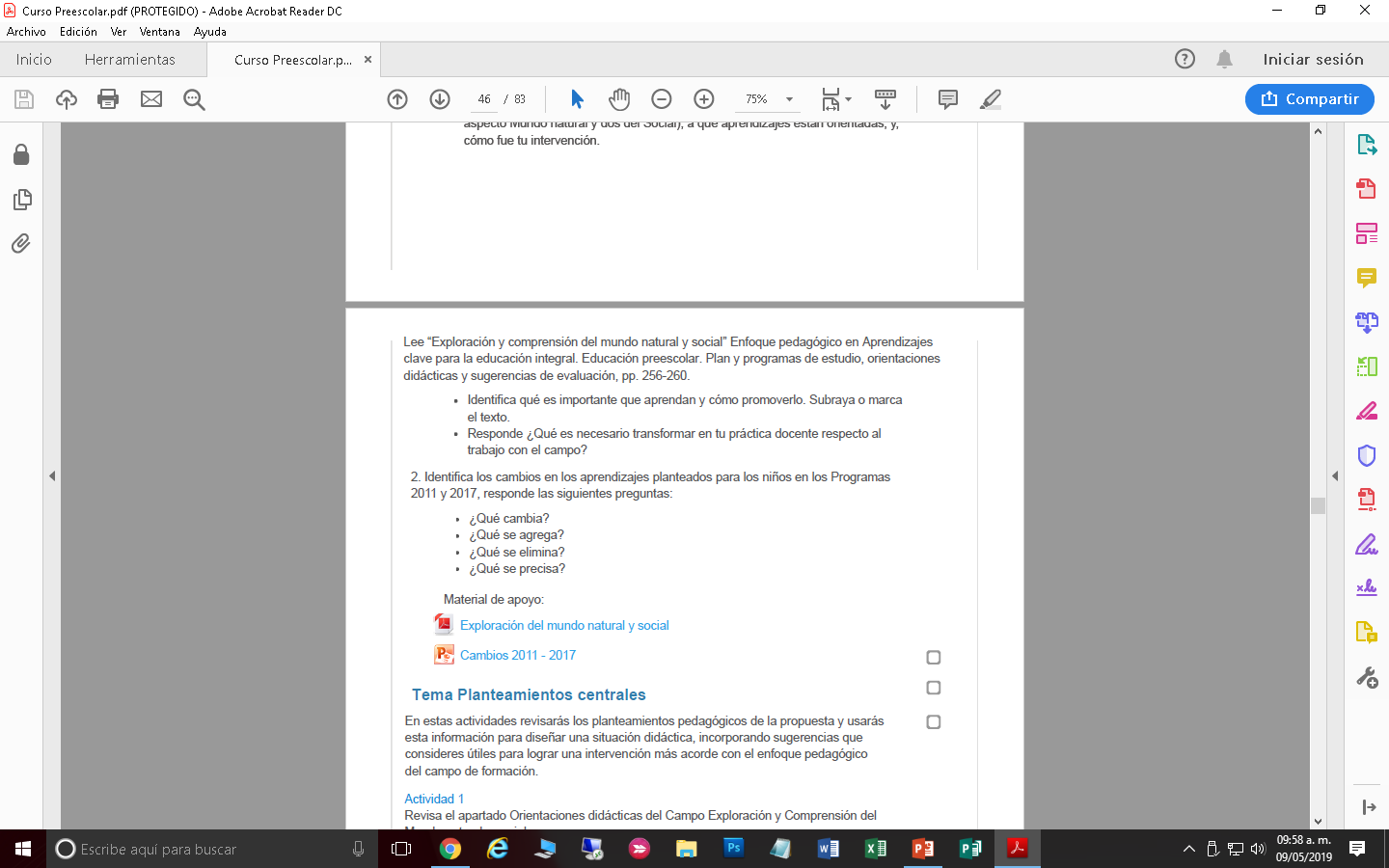 Las experiencias que hay que ofrecer a los niños son, por un lado, aquellas que se realizan directamente sobre los objetos, como observar, experimentar, registrar, representar y obtener información complementaria; otras acciones de construcción y reflexión se realizan durante y después de la exploración directa de los objetos, al pensar, hablar y dialogar, ya que favorecen la organización mental de la experiencia, el intento por encontrarle sentido y elaborar una explicación a lo que han indagado y conocido.
Los niños describen, narran sus experiencias, prestan atención a sus compañeros, dialogan e intercambian argumentos, exponen ideas, preguntan y responden, aclaran y comentan en torno a actividades que han compartido.
El entorno es complejo; las personas tratamos de comprenderlo a lo largo de la vida; lo relevante es seguir “interrogándolo” y desarrollar habilidades y disposición para buscar respuestas, ello posibilitará que los niños continúen aprendiendo.
¿Qué cambia? 
Se agregaron los papeles que se ben cumplir el estudiante y el docente dentro de este campo en el nuevo modelo educativo. Divide generalmente los aprendizajes esperados del modelo anterior.
¿Qué se agrega?
Aprendizajes esperados más complejos por focalizar, los papelses que deben cumplir el docente y alumno en este campo, definiciones sobre la importancia de la experimentación e indagación en este nuevo modelo.
¿Qué se elimina?
Aprendizajes esperados 
¿Qué se precisa?
La percepción del alumno, su propia indagación al estar en contacto con la naturaleza o en contextos diferentes al que el esta acostumbrado.